Схема временного ограничения движения транспортных средств по улице Комсомольская микрорайона Северный г. Домодедово
«Утверждено»
постановлением администрации 
городского  округа  Домодедово
от  «25» 08.2021 г.   № 1845
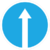 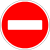 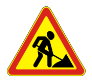 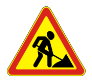 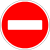